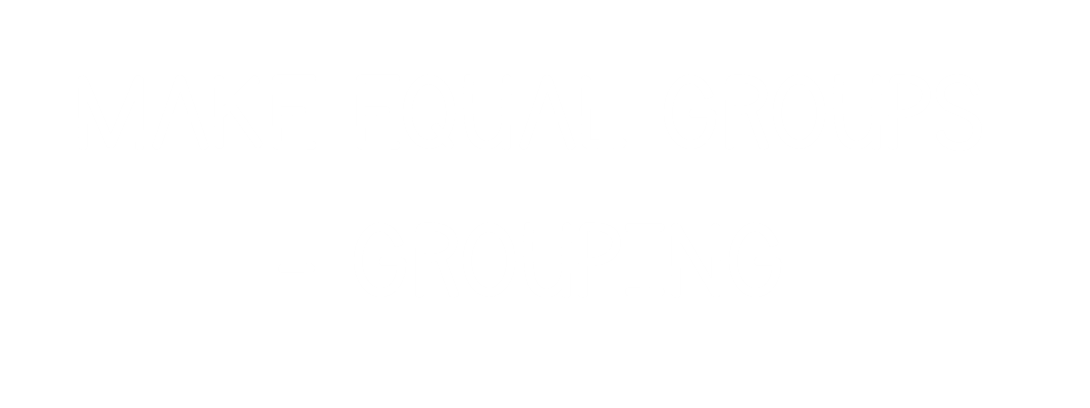 Complete the sentences below.




1) There are ____ groups of ____ apples.




2) 	There are ____ groups of ____ flowers.




3) 	 There are ____ groups of ____ sweets.
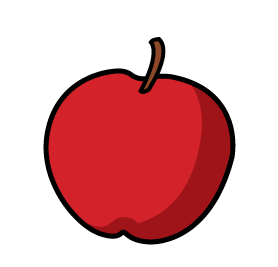 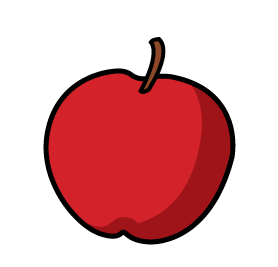 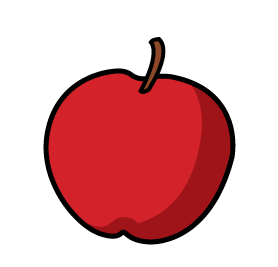 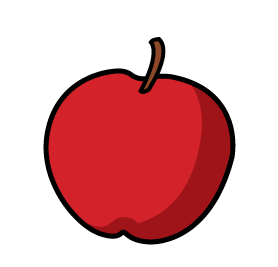 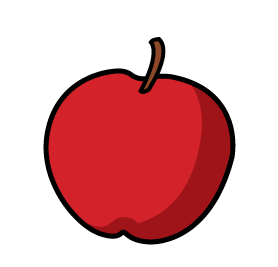 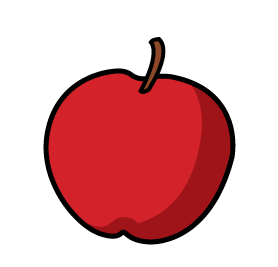 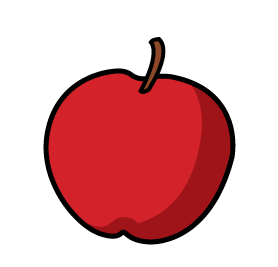 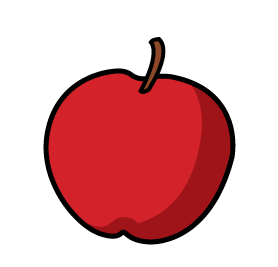 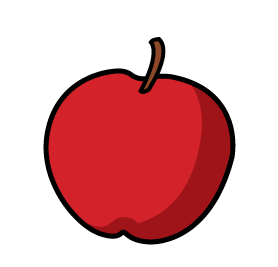 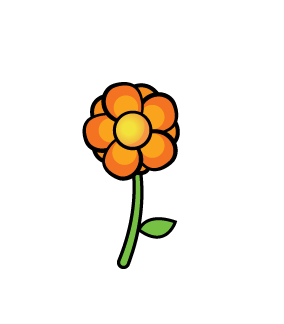 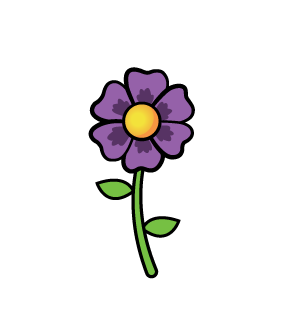 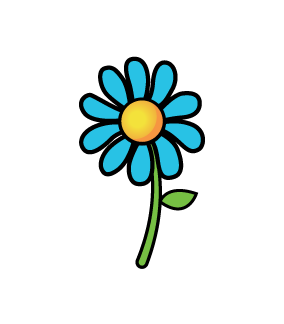 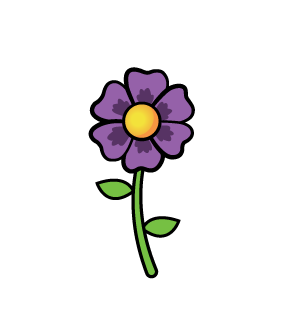 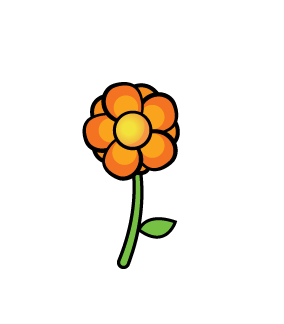 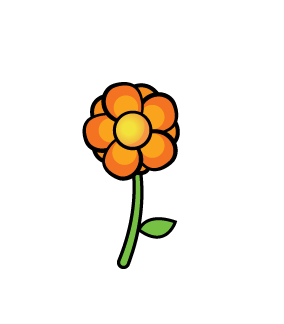 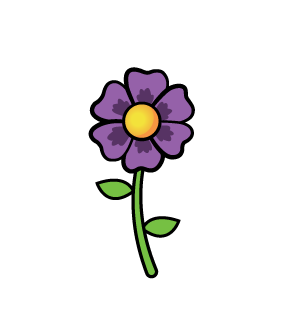 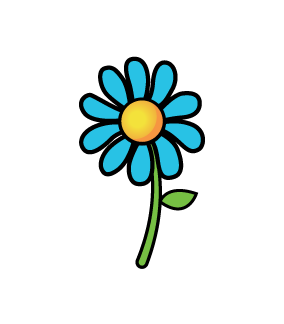 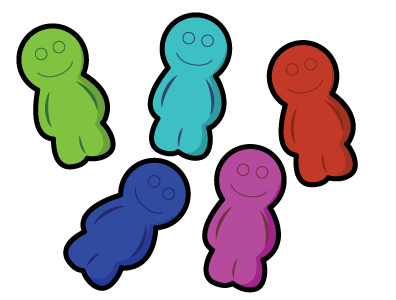 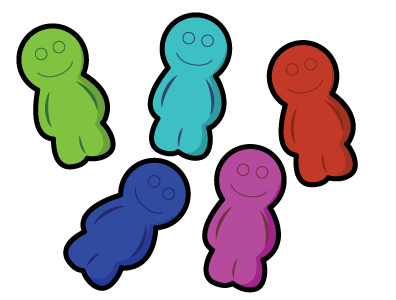 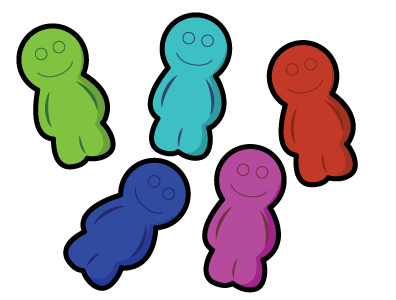 Complete the sentences below.




1) There are ____ groups of ____ apples.




2) 	There are ____ groups of ____ flowers.




3) 	 There are ____ groups of ____ sweets.
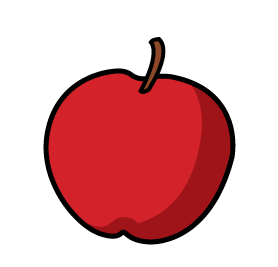 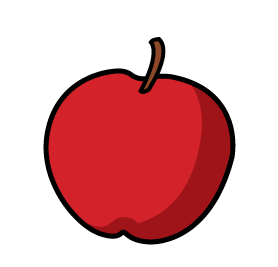 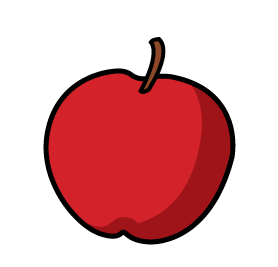 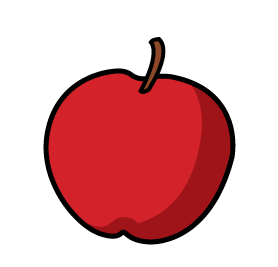 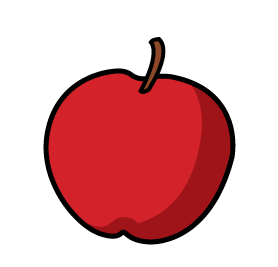 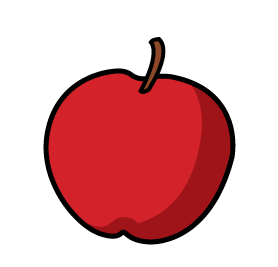 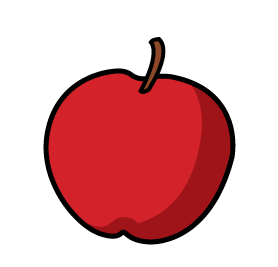 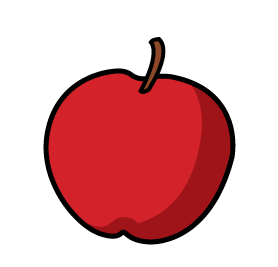 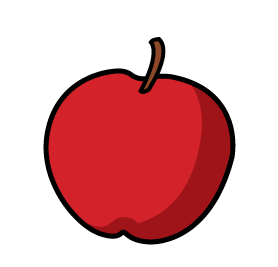 3
3
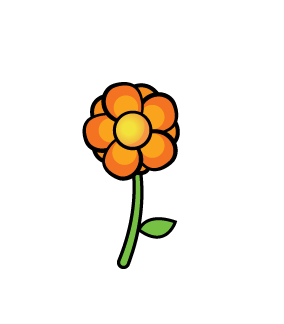 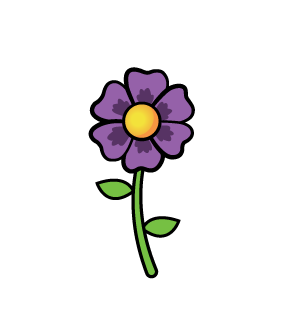 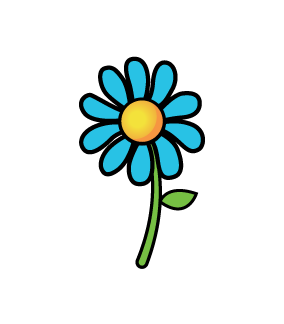 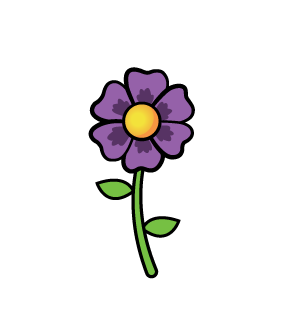 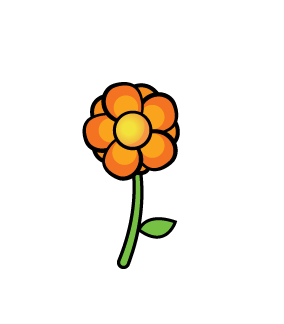 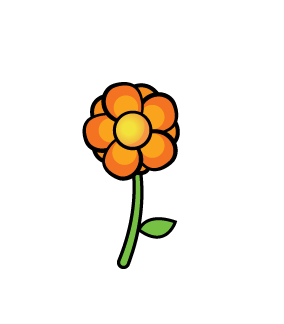 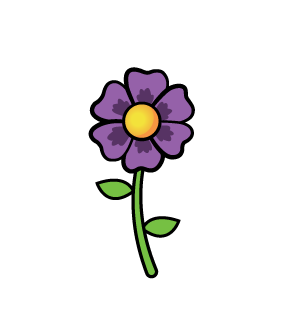 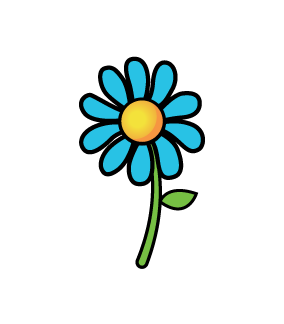 2
4
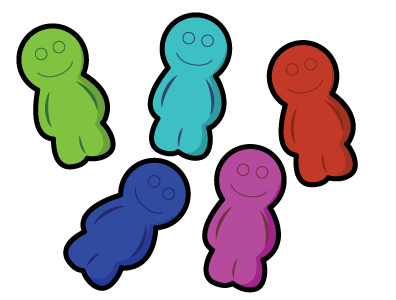 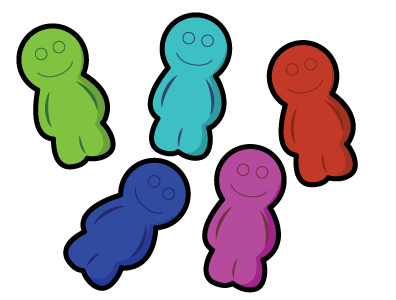 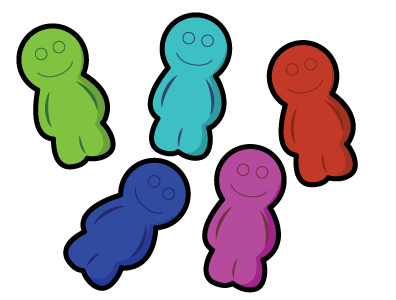 3
5
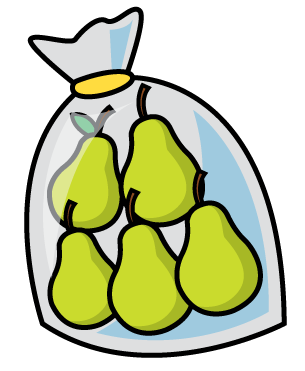 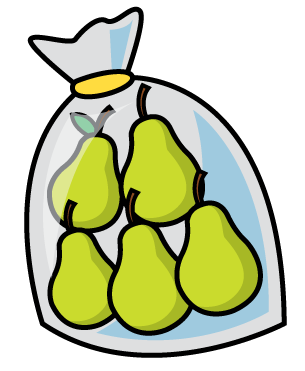 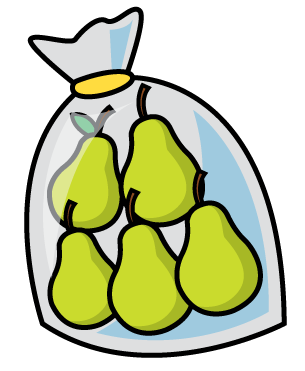 15 pears are divided into groups of 5
There are 3 groups.
15
5
3
tells us how many in total
tells us how many in each group
tells us how many groups
15
10
10
2
5
tells us how many in total
tells us how many in each group
tells us how many groups
10 _____ are divided into groups of 5
There are 2 groups.
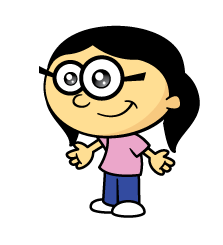 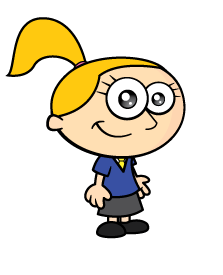 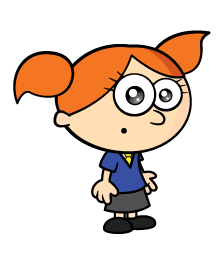 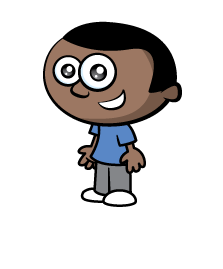 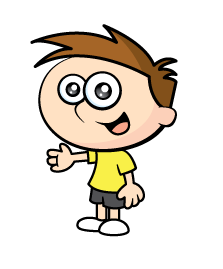 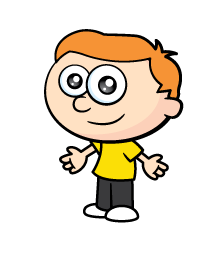 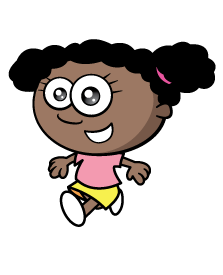 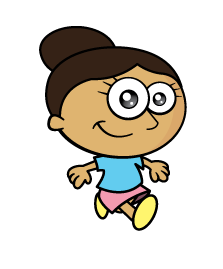 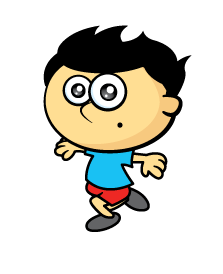 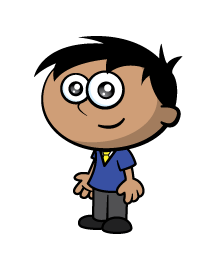 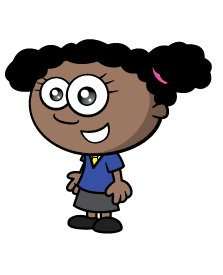 12 oranges, 2 in each basket.
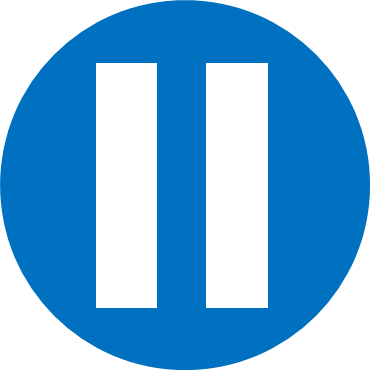 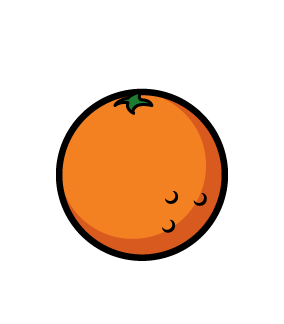 Have a think
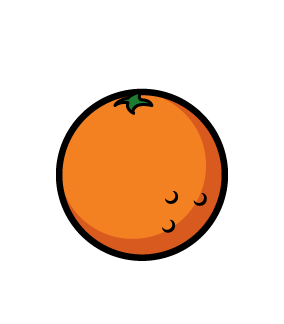 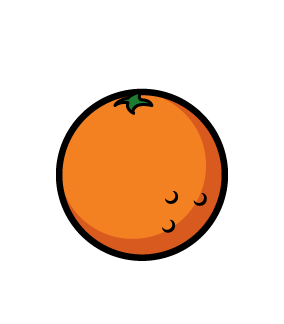 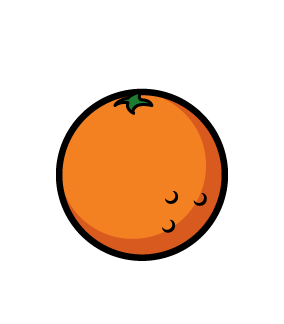 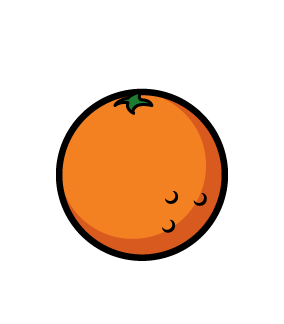 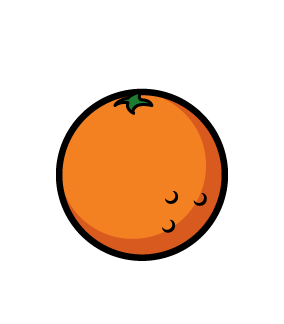 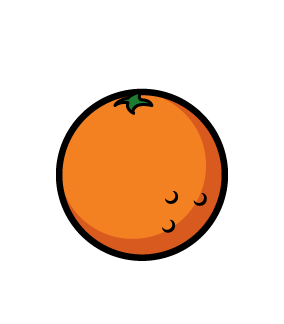 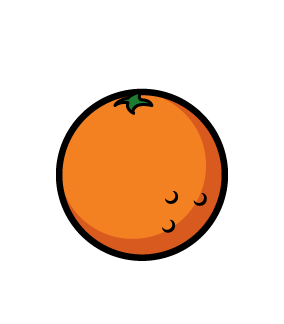 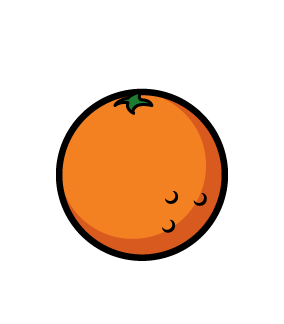 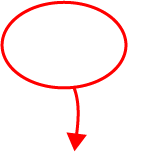 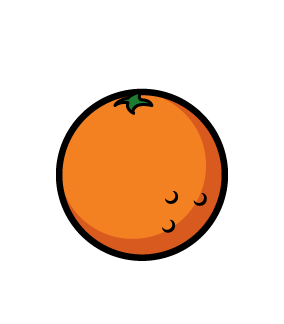 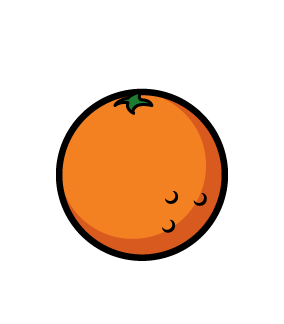 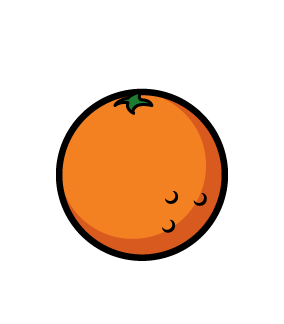 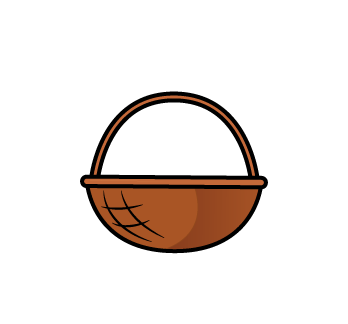 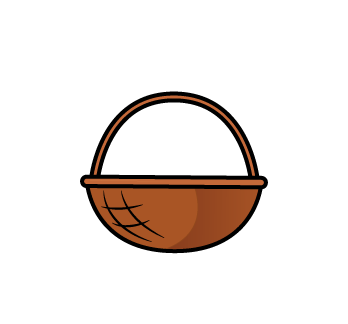 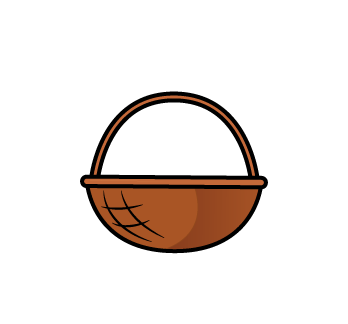 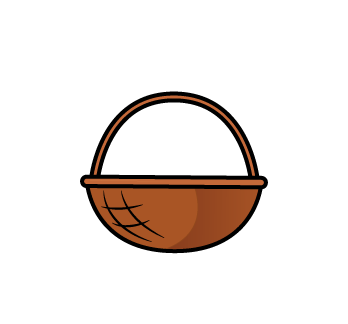 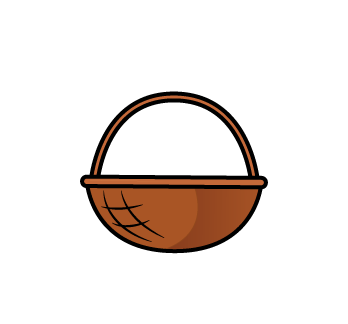 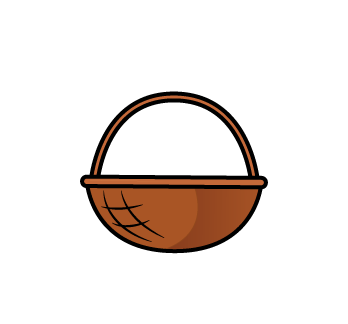 12 divided into groups of 2
Have a go at questions 1 - 3 on the worksheet
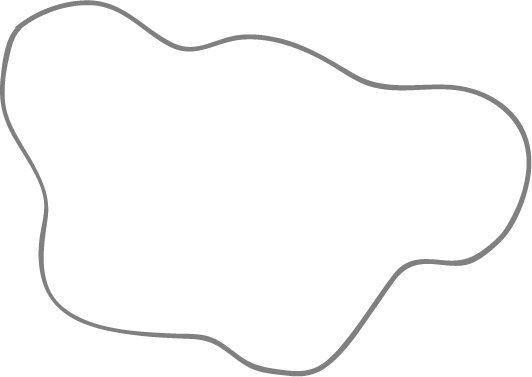 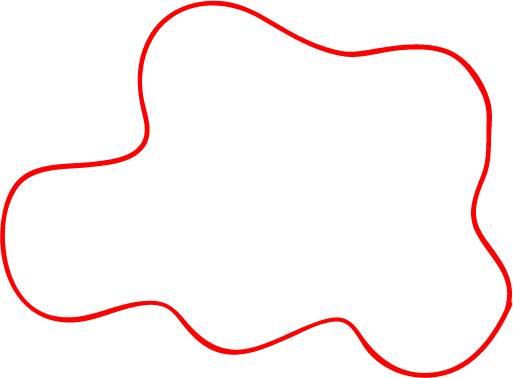 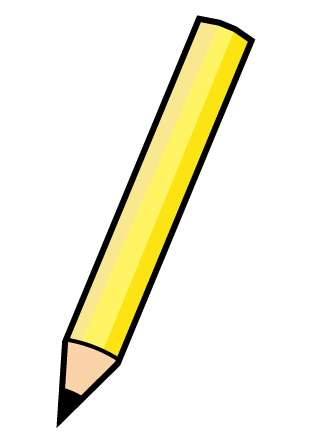 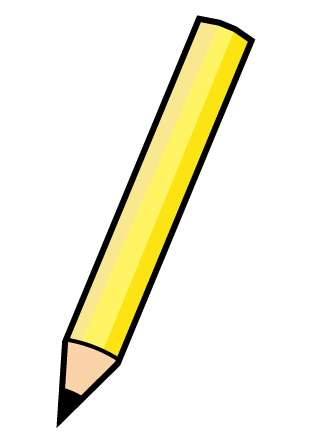 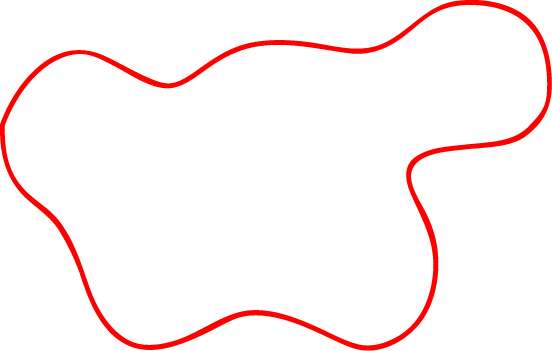 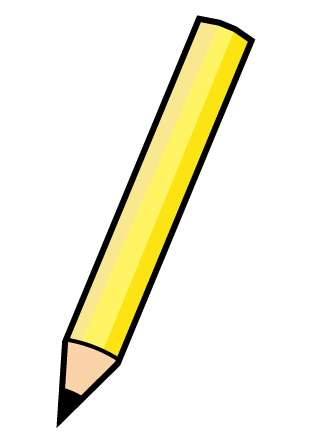 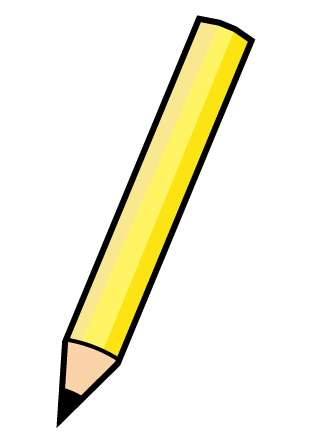 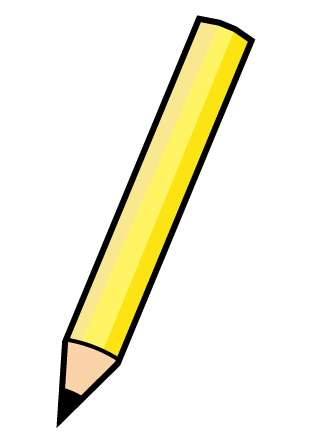 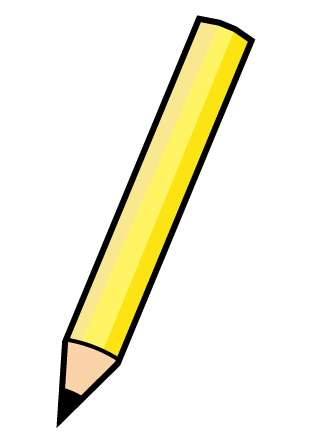 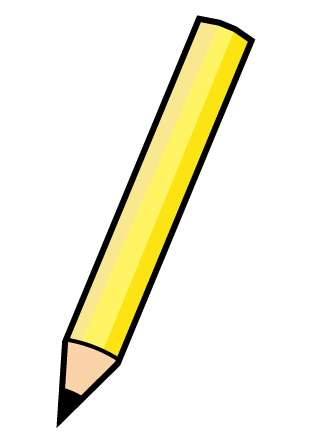 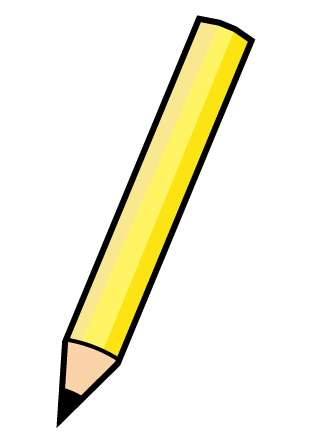 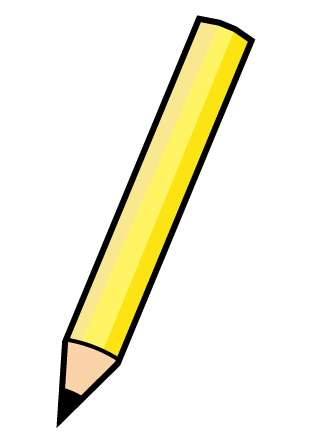 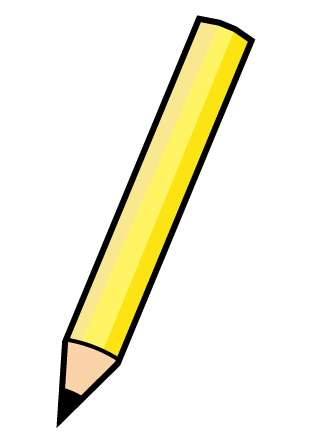 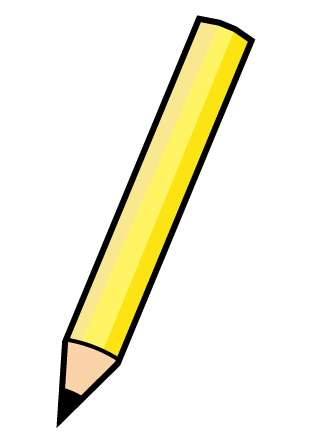 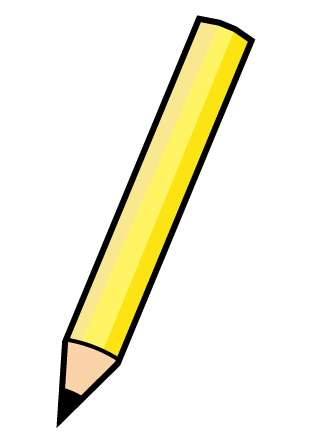 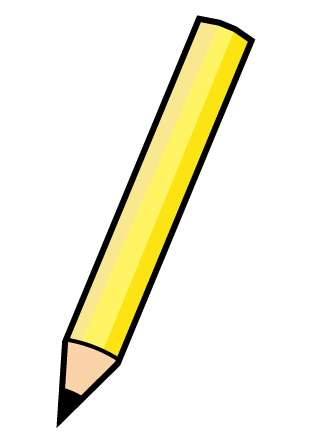 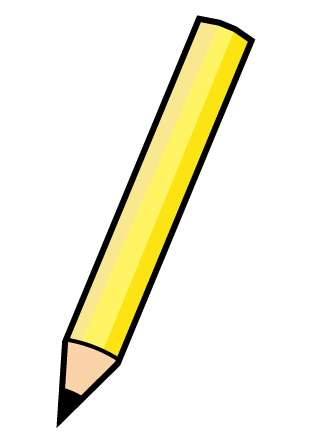 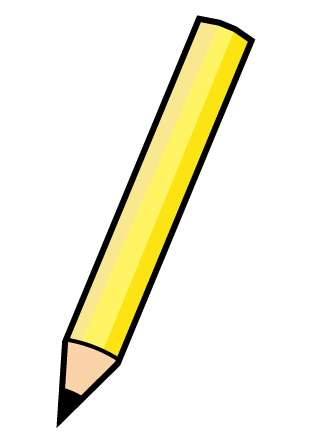 – 5
– 5
– 5
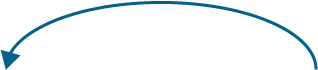 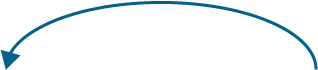 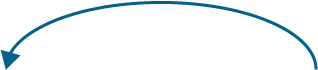 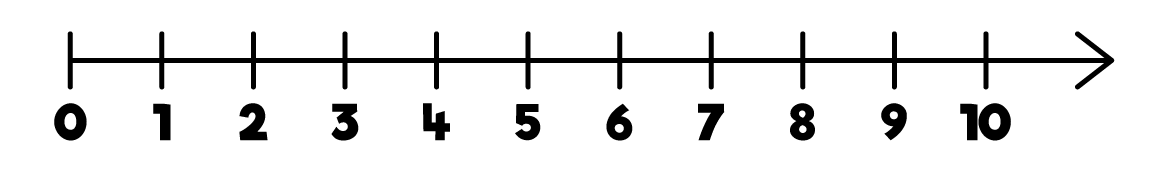 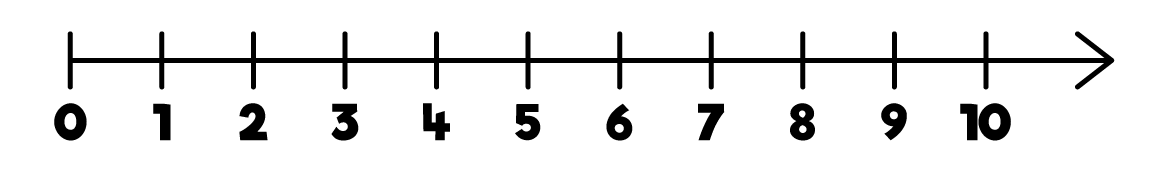 0
5
10
15
15 divided into groups of 5 is equal to 3.
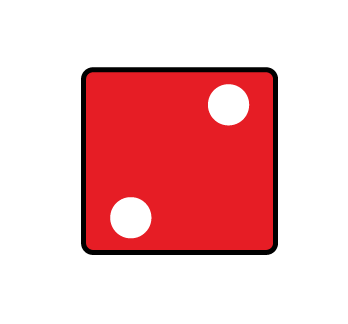 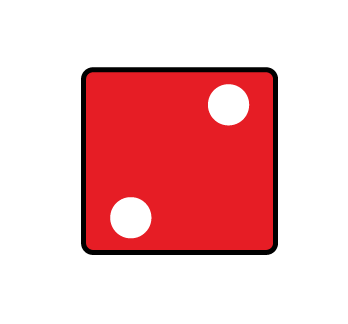 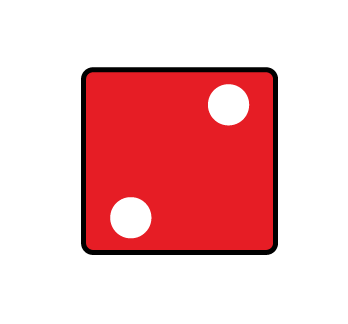 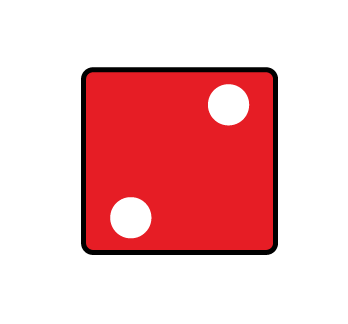 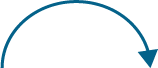 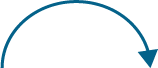 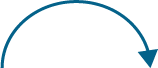 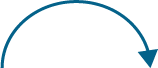 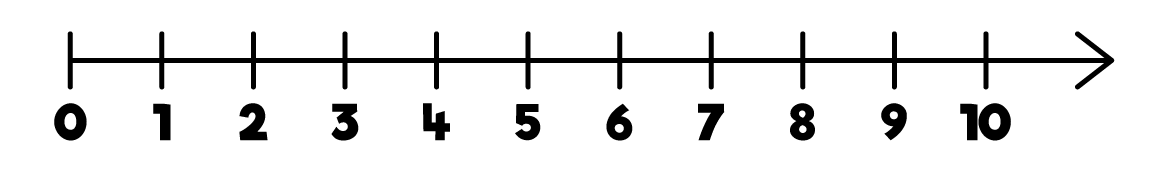 0
2
4
6
8
8 is made of 4 equal groups of 2
Have a go at questions 4 and 5 on the worksheet